Développement d’un médicament
Présenté par : Dr Bendaoud I.
I) Développement d'un médicament:
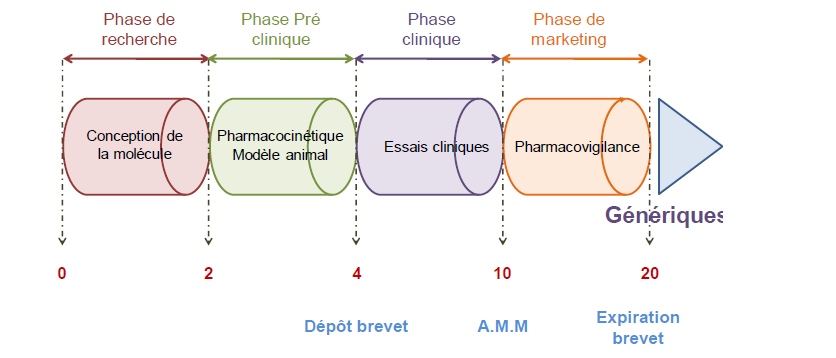 II) Les essais précliniques :
Pharmacologie expérimentale :
Recherche l’activité pharmacologique 
Établissement courbe dose/effet
DE50
Essais Précliniques
Sur animaux
toxicologie expérimentale :
Essais de toxicité aigue et chronique
DL 50
Essais de mutagénèse et cancerogénèse
Essais de tératogénèse
III) Les essais cliniques:
« On entend par essai clinique  toute investigation menée sur des sujets humains en vue de découvrir ou de vérifier des effets cliniques et pharmacologiques d’un produit pharmaceutique, d’identifier toutes réactions indésirables afin d’en évaluer l’efficacité et la sécurité.
III) Les essais cliniques :
Phase I
Etude de la première administration chez l'homme: Etude de la tolérance
La posologie entrainant les premiers effets indésirables, 
La posologie entrainant les premiers effets thérapeutiques souhaités.
Les études initiales de pharmacocinétique humaine sont mises en route.
Chez des volontaires sains
Phase II
Etude de l'efficacité pharmacologique
Pharmacologie humaine:
petits groupes :
 sujets sains volontaires
sains volontaires  recevant une substance particulière modifiant leur état basal  
Malades
la détermination de la dose "optimale"
Pharmacocinétique humaine:
Sur les formes galéniques définitives
chez les sujets sains volontaires:  la biodisponibilité du produit, les espaces de diffusion, les conditions d'élimination, le métabolisme et, et éventuellement, la pharmacocinétique des métabolites.
En administration unique, en administration répétées et en fonction de l'utilisation thérapeutique prévue.
certains groupes spéciaux: sujets âgés, patients insuffisants hépatiques, insuffisants rénaux ou porteurs de la maladie à traiter.
Les conditions optimales de prescriptions : 
posologie, rythme, durée, les symptômes traduisant l'effet thérapeutique espéré et les symptômes révélant les effets indésirables doivent être précisément définis.
Phase III
Etude de l'efficacité thérapeutique
Plusieurs essais thérapeutiques pour les différentes indications
en milieu hospitalier
patients
Il est mesuré sur un paramètre précis (mesure physique objective, échelle subjective...) 
 étudié de manière comparative , soit un placebo, soit un produit de référence.
A leur terme, l'efficacité et la tolérance du produit sont connues dans les conditions de l'expérimentation clinique.
Demande d’obtention de l’AMM
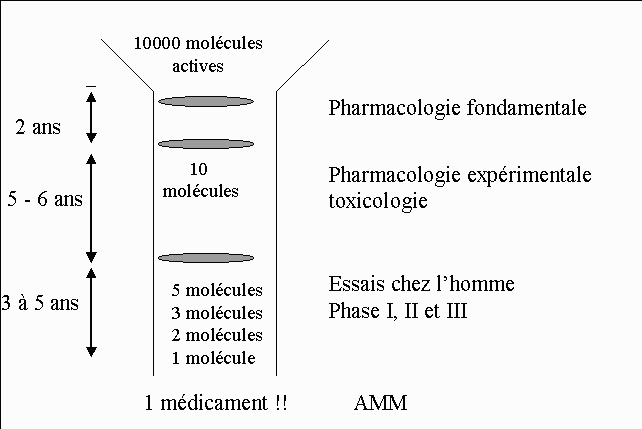 Phase IV
Après la mise sur le marché 

Pharmacovigilance

Bénéfices/ risques